«La sottrazione e la sua proprietà»
Classe III F plesso «Frà Siciliano».
Docente: Vincenzo Romano
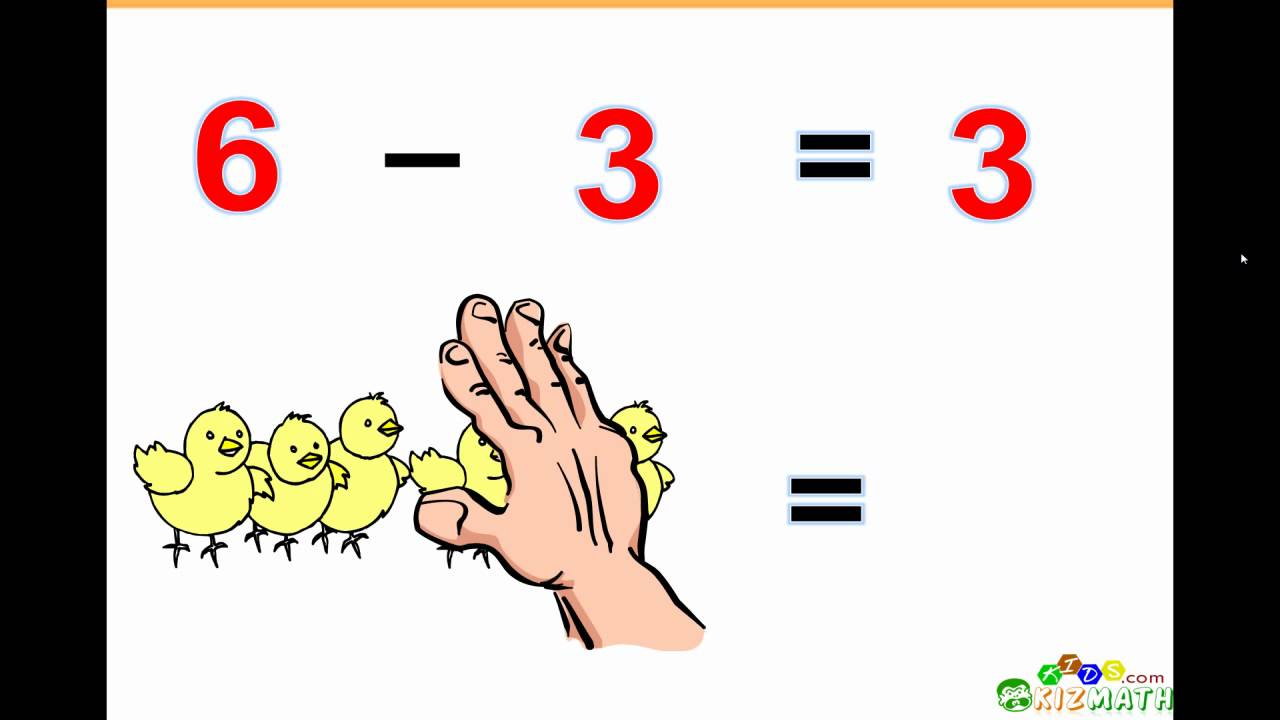 La sottrazione è l’operazione aritmetica che ci permette di togliere una determinata quantità da un’altra per calcolare il resto o la differenza
I termini della sottrazione sono:
Proprietà invariantiva della sottrazioneAggiungendo o togliendo lo stesso numero sia al minuendo che al sottraendo di una sottrazione la differenza non cambia.
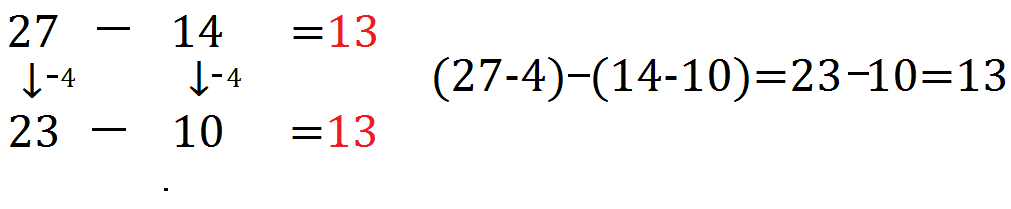 QUALCHE ALTRO ESEMPIO
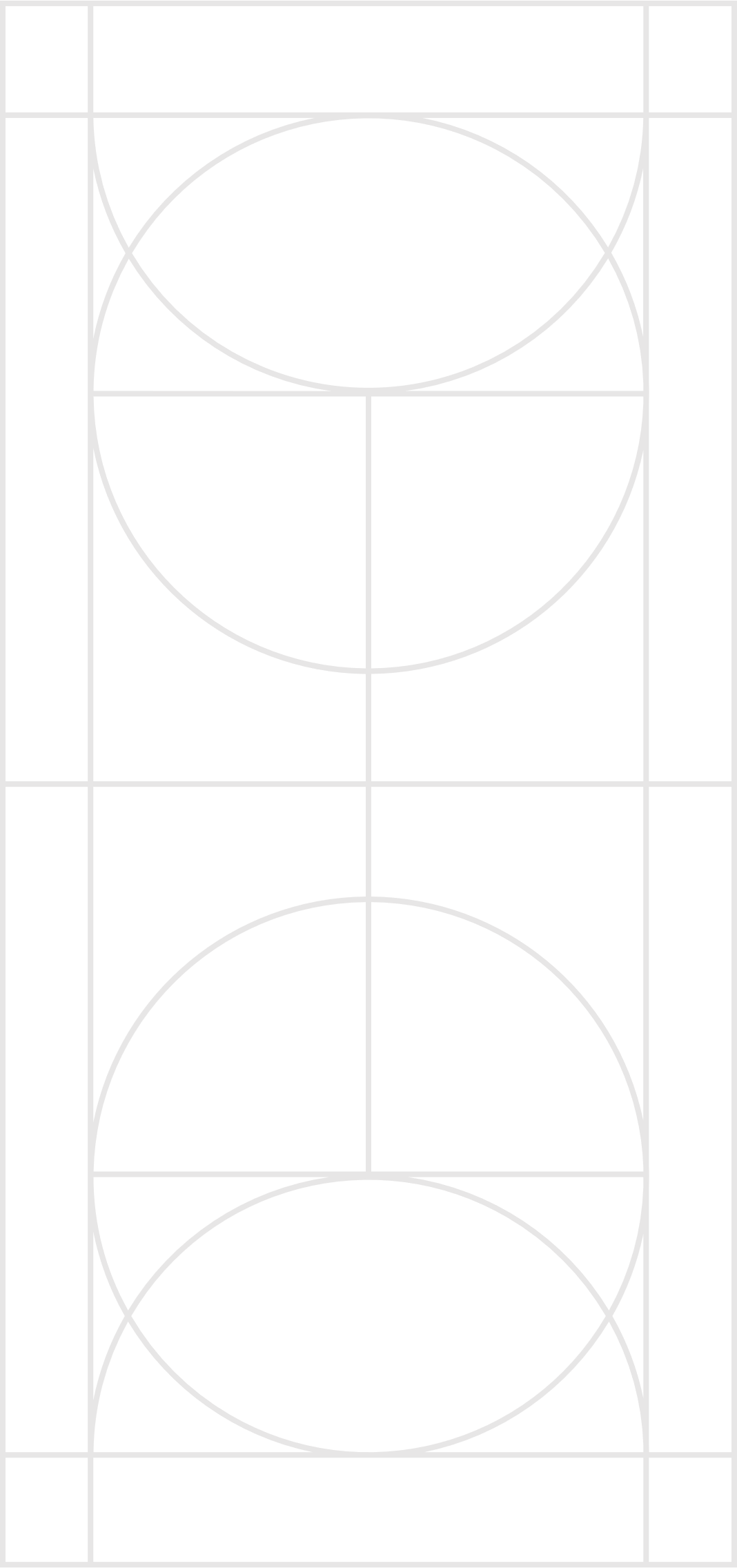 Ricorda che l’addizione e la sottrazione sono operazioni inverse tra loro
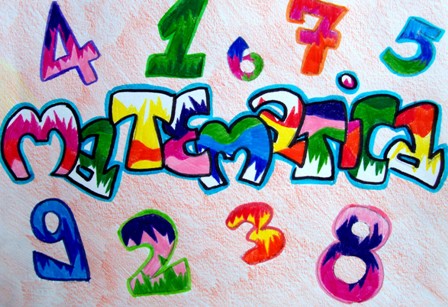 Approfondisci gli argomenti alle pagine 20, e 22 del testo in uso.
Buon lavoro!